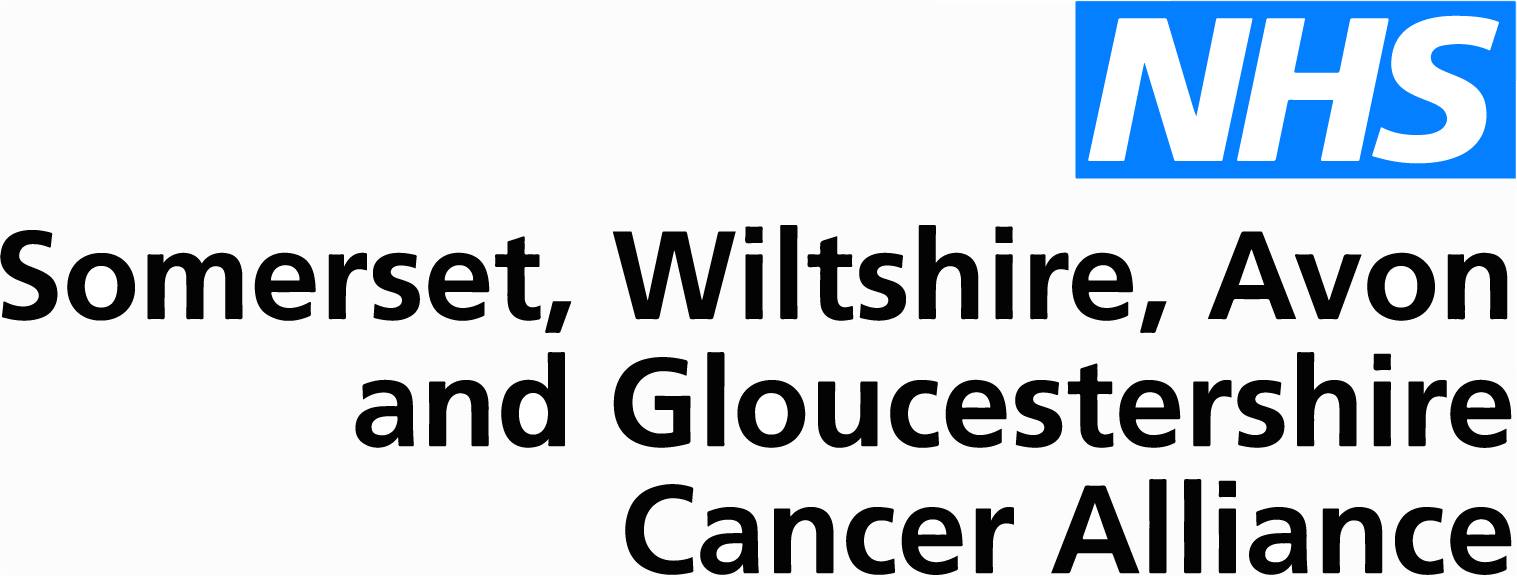 SWAG Prostate RDC Update
18/11/2021
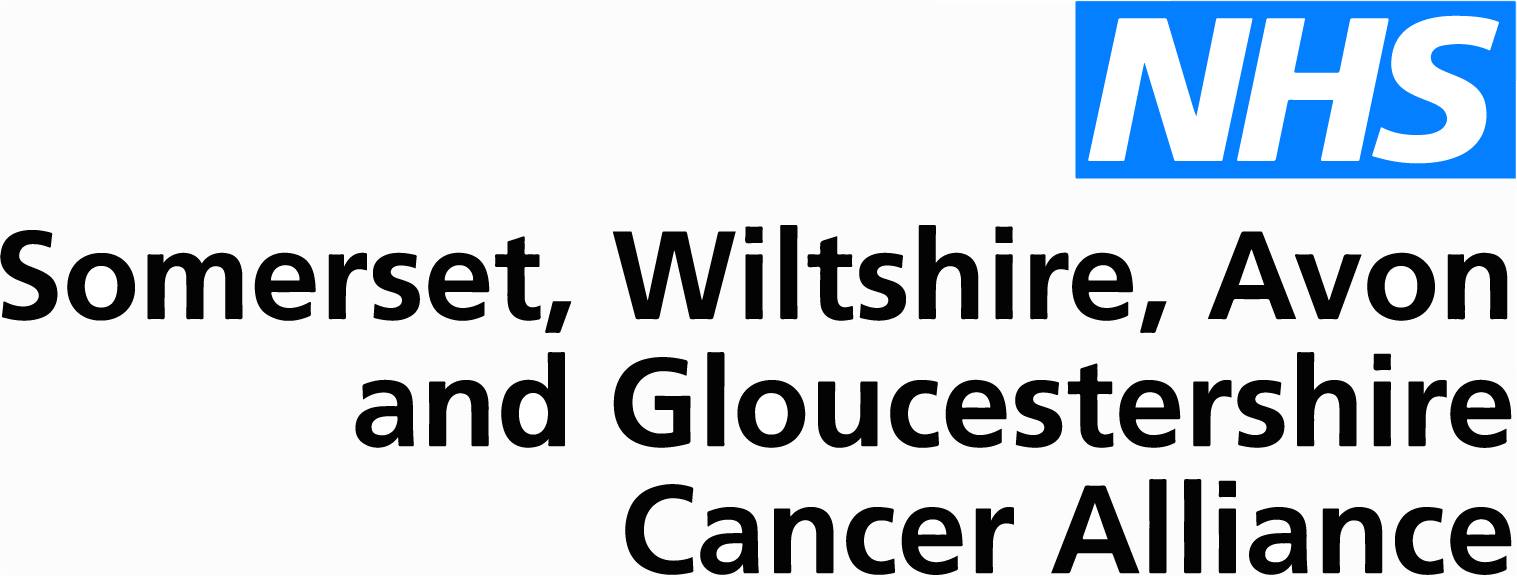 RDS Overview
7 Key Principles that need to be embedded into the RDS Pathways
Aim to meet the FDS 28 day target 
As part of the Long Term Plan, all pathways must be RDS pathways by end of 23/24
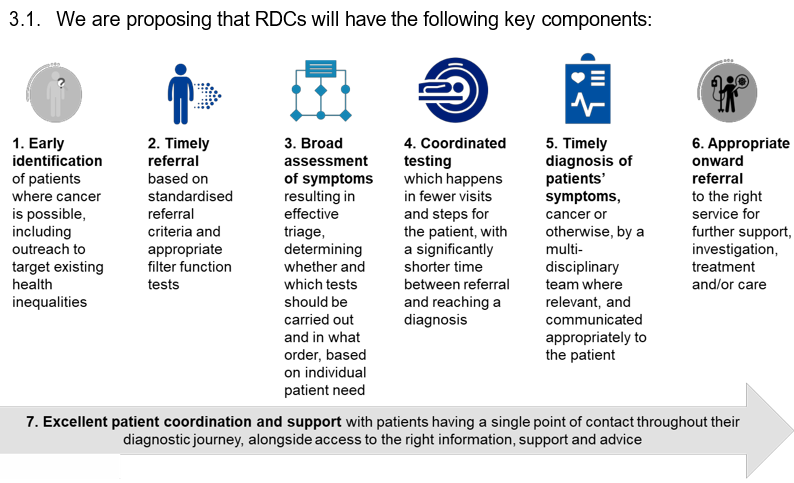 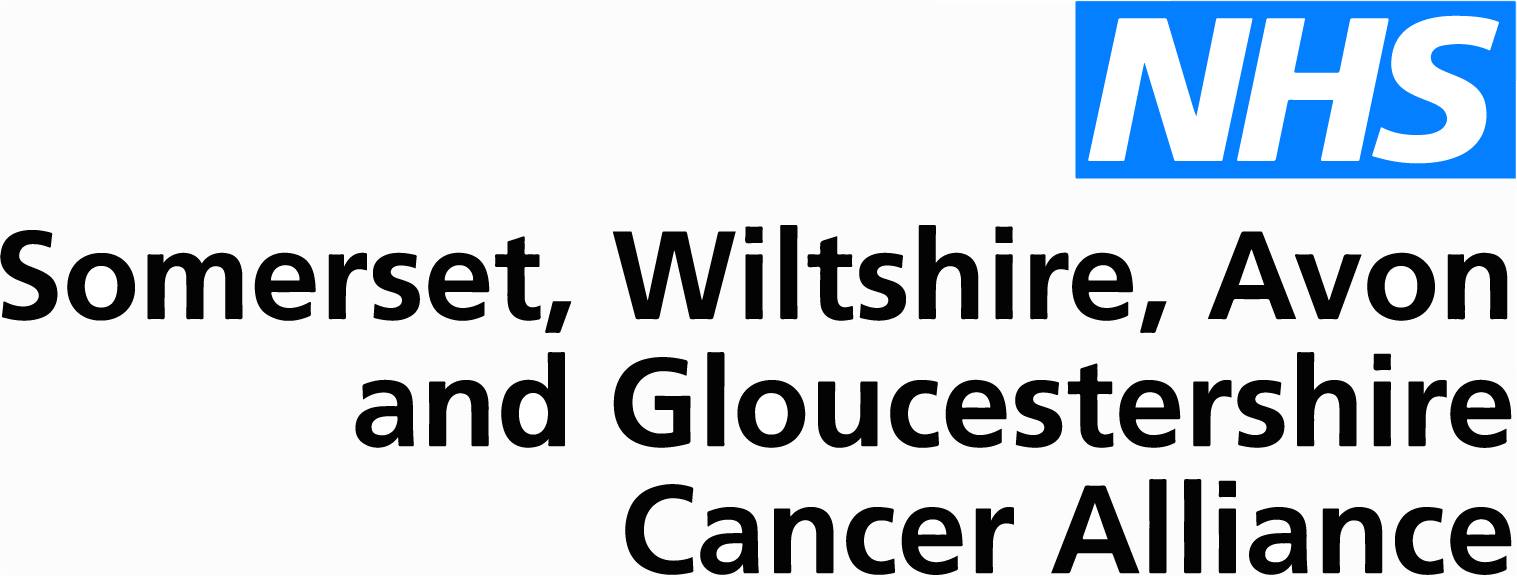 RDS Overview – FDS Pathway
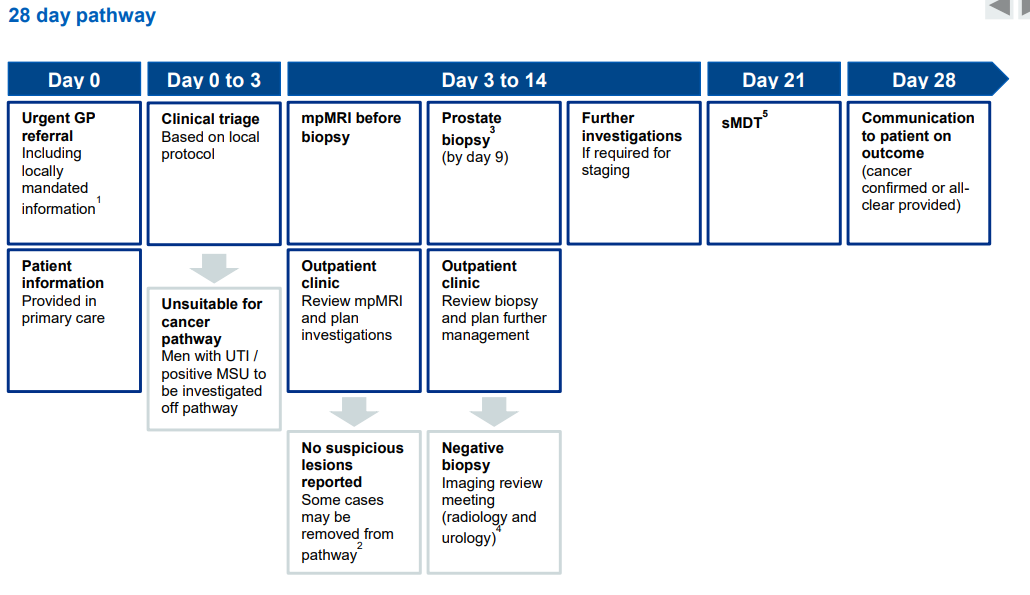 Key Milestones:
Triage or STT by day 3 			(5/7 achieved)
mpMRI to take place before Biopsy	(6/7 achieved)
LATP Biopsy				(6/7 achieved)
Biopsy by day 9 			(1/7 consistent)
MDT by day 21			(0/7 consistent)
Patient informed by day 28		(0/7 consistent)
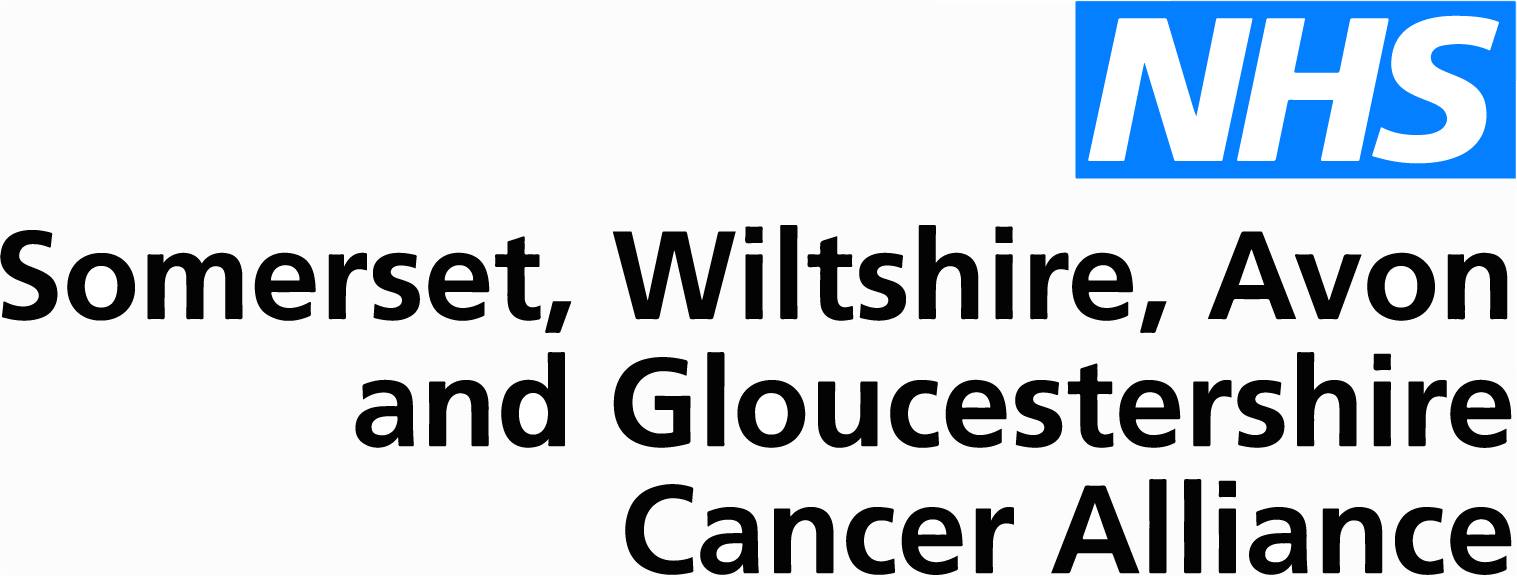 RDS Update November 2021
Our aim was to go live at the End of October but appreciate that all providers are currently under a lot of pressure & hence not all ready to go live as an RDS
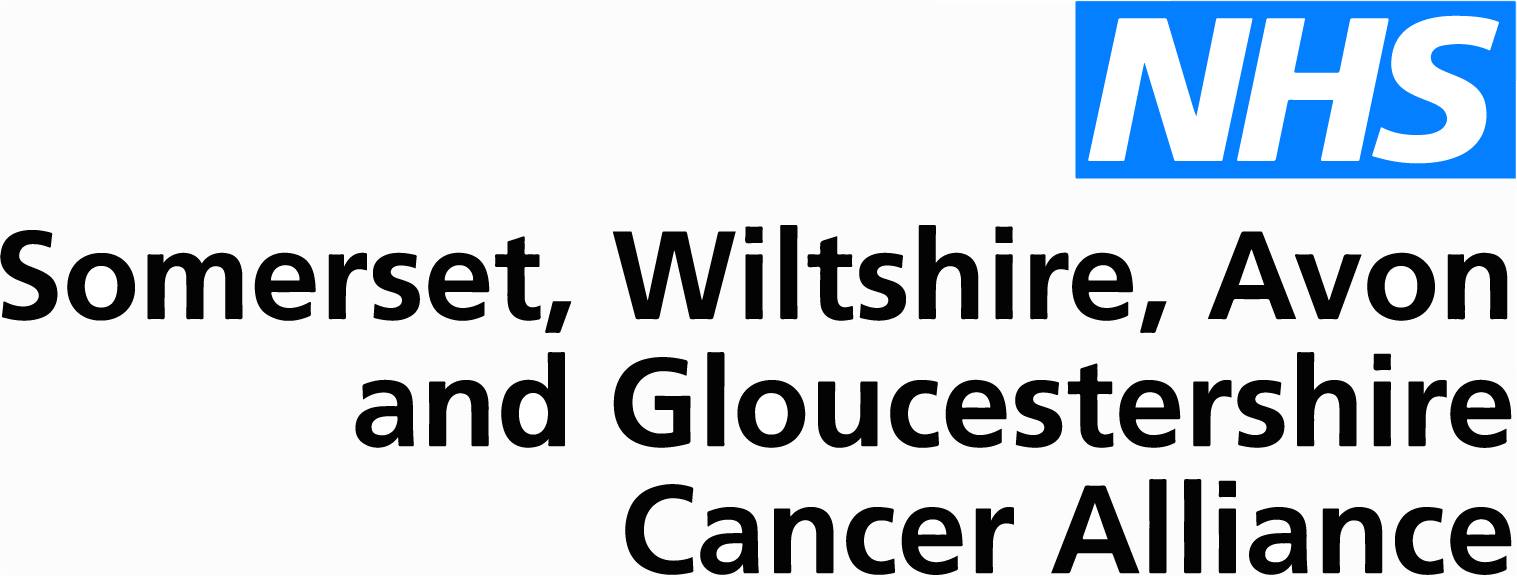 Next Steps
Continue discussions with providers & support to achieve the RDS deliverables as soon as possible while appreciating current pressures. 
Open to feedback from clinical teams around the pathways & progress
Ongoing monitoring of FDS and 2WW performance
Start reporting the RDS data set once each provider is “live”
Also For Consideration…
Future RDS for Urology (excluding Prostate) – are there any early thoughts about how this pathway could be improved? 
How high a priority should this be? Currently not planned until 23/24 but this is not fixed – if it is deemed a higher priority there is potential for plans to be amended. 
Any feedback on this please contact SWAG (Belinda as first point of contact)